GOVERNANÇA NO COMAER
Estado-Maior da Aeronáutica
Sétima Subchefia
OBJETIVO
Conhecer os principais aspectos da Governança no COMAER (Cn)
ROTEIRO
GOVERNANÇA
GOVERNANÇA NA FAB
ÍNDICES DE DESEMPENHO DA FAB
GESTÃO DE RISCOS
PROGRAMA DE INTEGRIDADE
ACOMPANHAMENTO INSTITUCIONAL
MAPEAMENTO DE PROCESSOS
CONSIDERAÇÕES FINAIS
ROTEIRO
GOVERNANÇA
GOVERNANÇA NA FAB
ÍNDICES DE DESEMPENHO DA FAB
GESTÃO DE RISCOS
PROGRAMA DE INTEGRIDADE
ACOMPANHAMENTO INSTITUCIONAL
MAPEAMENTO DE PROCESSOS
CONSIDERAÇÕES FINAIS
GOVERNANÇA
A Governança começou a ser implementada no Setor Privado, como um meio de promover o alinhamento dos interesses dos gestores da empresa com os seus proprietários
	Posteriormente, passou a ser adotada no Setor Público, tendo por escopo a promoção do alinhamento dos interesses dos gestores públicos com os interesses da sociedade
GOVERNANÇA
Nos últimos 15 anos houve um aperfeiçoamento da gestão pública, representado pela adoção de ações ligadas à Governança Pública e, finalmente, pela adoção dos conceitos de Governança
	A utilização de termos como “Gestão Estratégica” ou “Gestão Institucional” precederam o uso da palavra Governança, mas já estavam ligados a ações que hoje se inserem no escopo da Governança
GOVERNANÇA
Em 2005, foi publicado o Decreto 5.378, que instituiu o Programa Nacional de Gestão Pública e Desburocratização – GESPÚBLICA, pela busca da Excelência na Gestão Pública, por meio de ações como o aperfeiçoamento da avaliação da administração pública, do mapeamento de processos, dos indicadores, etc.
GOVERNANÇA
Neste contexto, em 2009, foi publicado um Guia Referencial para a medição de desempenho e manual para construção de indicadores (GESPUBLICA)
Em 2011, foi publicado o Guia de Gestão de Processos de Governo (GESPUBLICA)
Em 2014, O Modelo de Excelência em Gestão Pública (GESPUBLICA)
GOVERNANÇA
Em 2014, o TCU publicou o “Referencial Básico de Governança Pública” 
Em 2016, foi editada a IN conjunta CGU/MP nº 01/2016 
Gestão de Riscos
Em 2017, foi promulgado o Decreto 9.203/2017 
Gestão de Riscos; 
Programa de Integridade; e
Conceitos de Governança para o setor Público
GOVERNANÇA
Não obstante as muitas definições existentes, o Decreto 9.203/2017 define a Governança Pública da seguinte maneira:
“Conjunto de mecanismos de liderança, estratégia e controle postos em prática para avaliar, direcionar e monitorar a gestão, com vistas à condução de políticas públicas e à prestação de serviços de interesse da sociedade”
GOVERNANÇA
À luz dessa definição, pode-se dizer que a Governança é a maneira pelo qual a instituição supervisiona a gestão, a fim de que, dentre outras coisas, sejam combatidas decisões pessoais dissociadas da missão e do planejamento organizacionais
	A Governança deve ser muito mais que um sistema, deve ser um aspecto integrante da cultura organizacional
GOVERNANÇA
Governança X Gestão
GOVERNANÇA
A estruturação da Governança institucional envolve o aprimoramento de vários aspectos, tais como:
Processos
Indicadores Estratégicos
Gestão de Riscos
Programa de Integridade
Acompanhamento Institucional
GOVERNANÇA
Planejamento Estratégico
Gestão de Riscos
Diretrizes
Plano de Integridade
Mapeamento de Processos
Indicadores
INTEGRIDADE
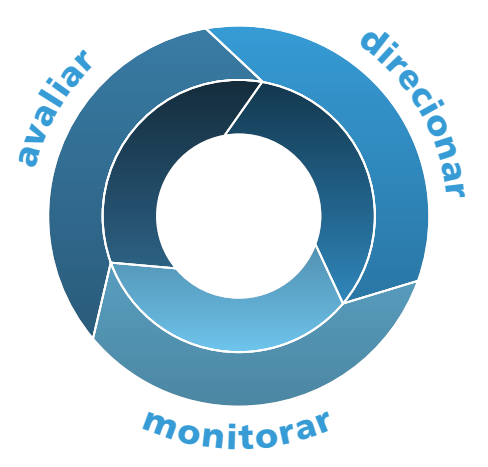 INTEGRIDADE
GOVERNANÇA
Integração
Resultados
Política
(Policy = Direciona-mento)
Processos 
Sistemas
Governança
ROTEIRO
GOVERNANÇA
GOVERNANÇA NA FAB
ÍNDICES DE DESEMPENHO DA FAB
GESTÃO DE RISCOS
PROGRAMA DE INTEGRIDADE
ACOMPANHAMENTO INSTITUCIONAL
MAPEAMENTO DE PROCESSOS
CONSIDERAÇÕES FINAIS
Governança no Setor Público, conforme o TCU
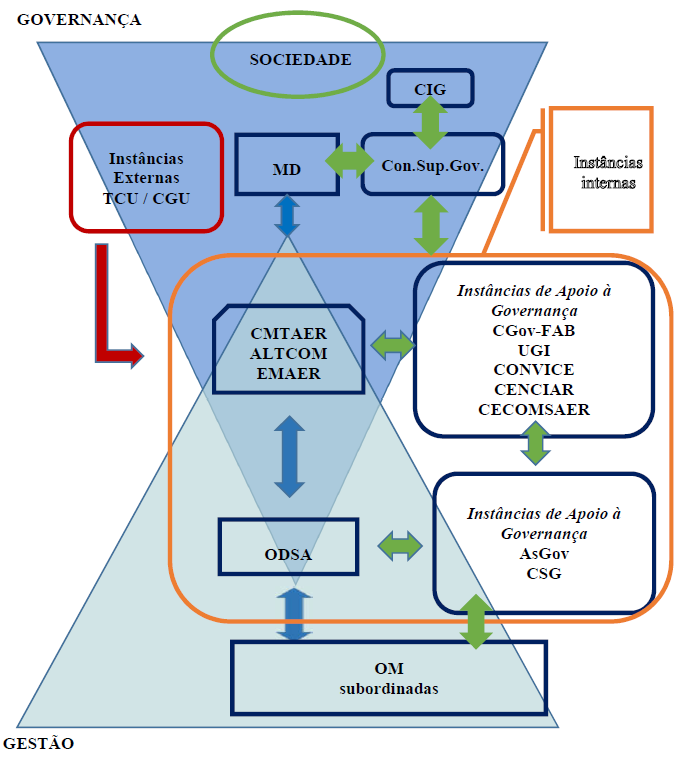 Governança no COMAER, conforme a próxima edição da DCA 16-1
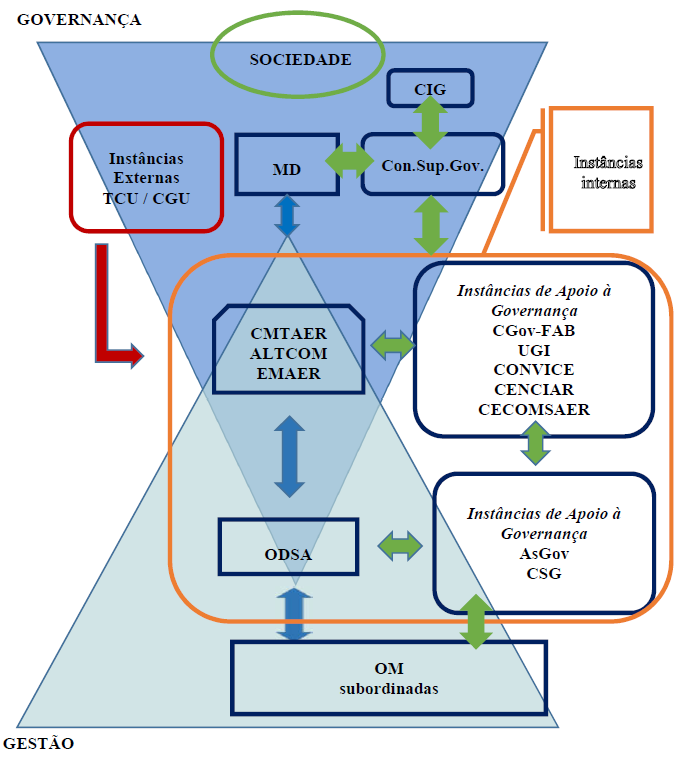 O Comitê de Governança da FAB (CGov-FAB) foi instituído pela Portaria 1.738/GC3, de 04OUT19.
É constituído pelo ALTCOM
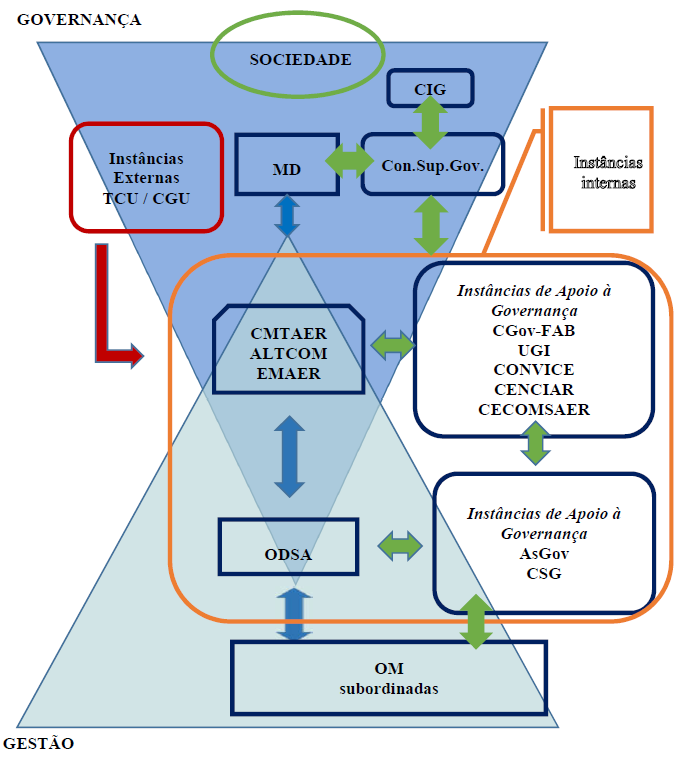 A Unidade de Gerenciamento de Integridade é uma função desempenhada pelo EMAER
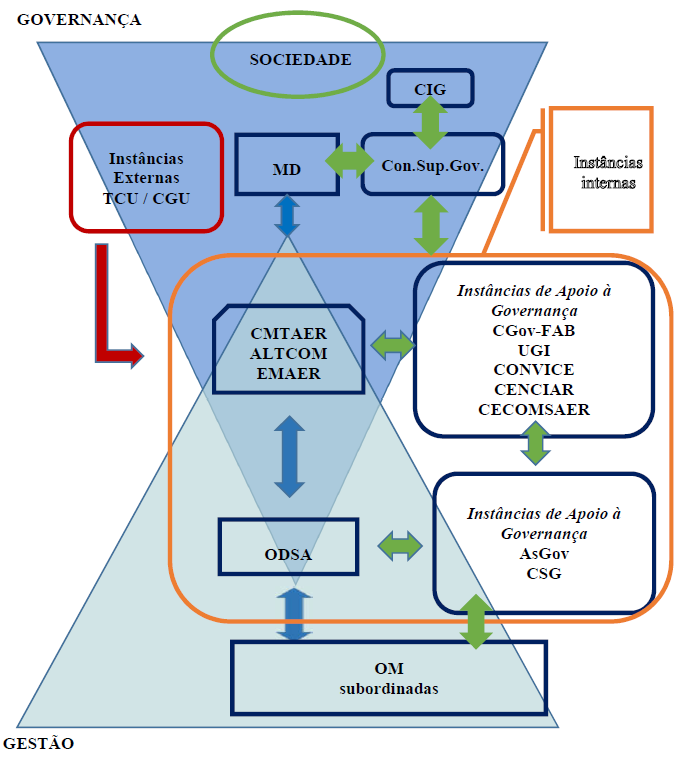 Auditoria
Controle Interno
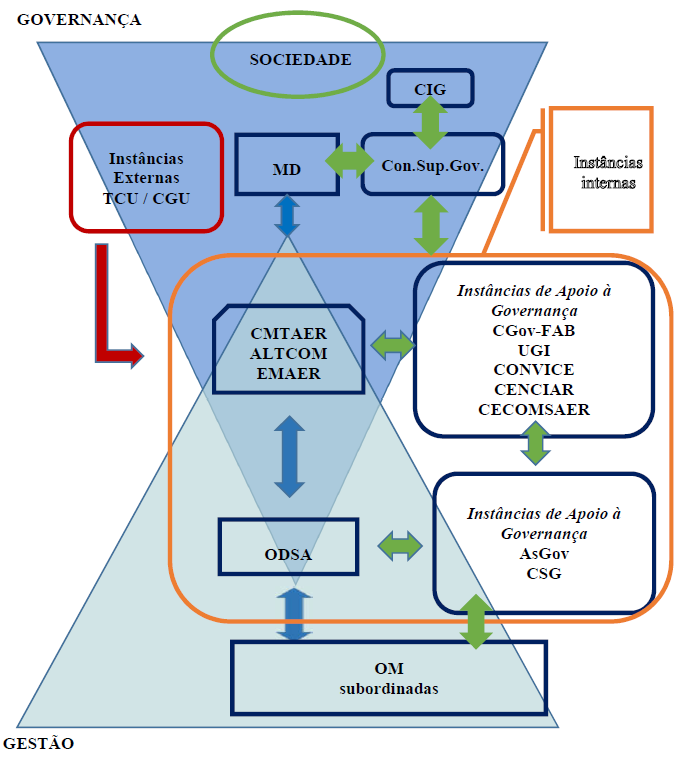 Ouvidoria
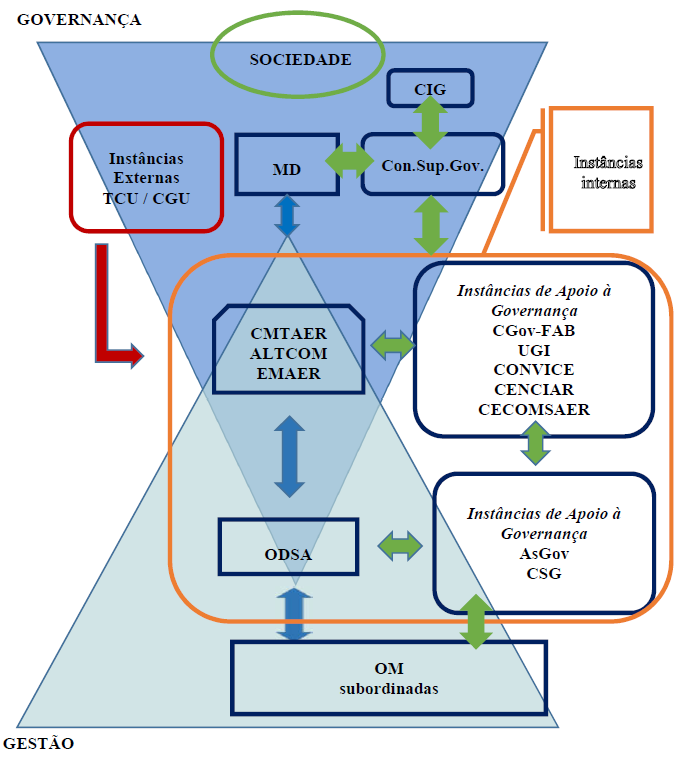 A nova DCA 16-1 altera a designação APOG/CPOG para AsGov (Assessoria de Governança)
As AsGov podem ser constituídas por setores denominados AsGov1, AsGov2, etc.
As Diretorias também podem ter AsGov
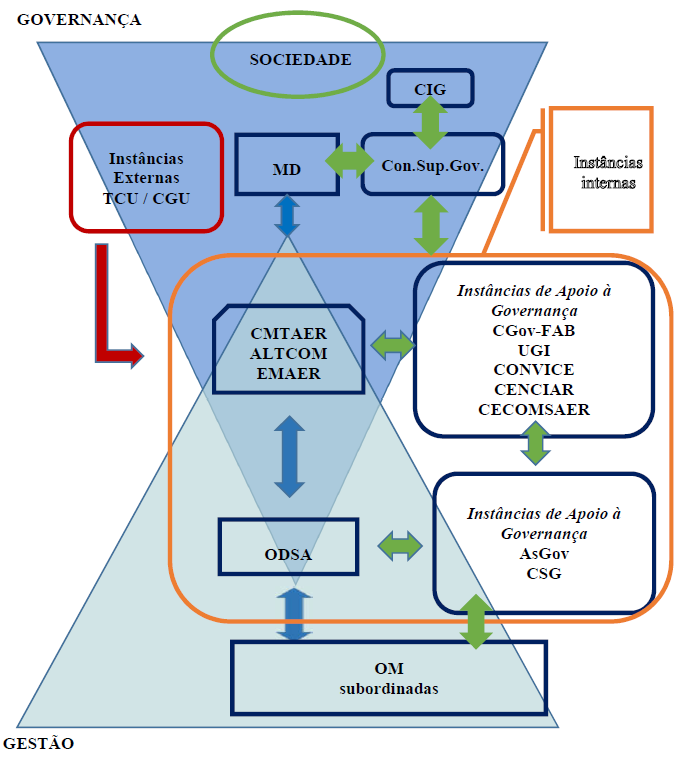 A DCA 16-1 prevê que os ODSA podem constituir um Comitê Setorial de Governança (CSG)
ROTEIRO
GOVERNANÇA
GOVERNANÇA NA FAB
ÍNDICES DE DESEMPENHO DA FAB
GESTÃO DE RISCOS
PROGRAMA DE INTEGRIDADE
ACOMPANHAMENTO INSTITUCIONAL
MAPEAMENTO DE PROCESSOS
CONSIDERAÇÕES FINAIS
ÍNDICES DE DESEMPENHO
Os Índices de Desempenho da FAB são os indicadores estratégicos da Instituição e estão ligados ao cumprimento dos Objetivos Estratégicos
Foram implementados a partir do resultado do trabalho do CPEA nos anos de 2014 e 2015
Já sofreram um grande aperfeiçoamento desde então
ÍNDICES DE DESEMPENHO
O MCA 16-1 “Índices de Desempenho da FAB” foi aprovado em 05 DEZ 17, e publicado no BCA 221, de 27 DEZ 17
Estão em consonância com as boas práticas de Governança preconizadas pelo TCU
Devem acompanhar a evolução institucional, por meio de seu aperfeiçoamento contínuo
ÍNDICES DE DESEMPENHO
Neste ano de 2019, o EMAER, em conjunto com o COMPREP, COMAE, COMGAP e DECEA, estruturou um indicador com metas para o acompanhamento do PPA, denominado de IOP-FAB (Índice Operacional da FAB)
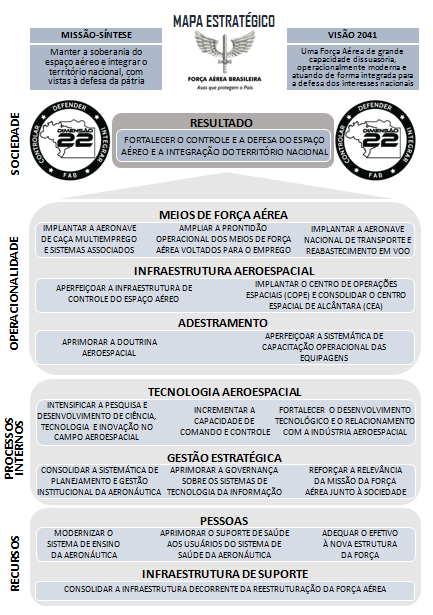 2019
Capacidade Operacional
Controle do Espaço Aéreo
Gestão Administrativa
Gestão Financeira
ÍNDICES DE DESEMPENHO
Correlação com OS OBJETIVOS ESTRATÉGICOS

ICOFAB
	- Índice de Capacidade Operacional da FAB
InCEAB 		
	- Índice do Controle do Espaço Aéreo Brasileiro
InGeFAB 		
	- Índice de Gestão Administrativa da FAB
InGeFIN 		
	- Índice de Gestão Financeira
ÍNDICES DE DESEMPENHOFONTES DE DADOS
SILOMS
SIPLORC
SIGPES
SCADI
DW SEFA
OPERA
HERCULES
GPAer
RT(CTIR)
ÍNDICES DE DESEMPENHO
SCADI
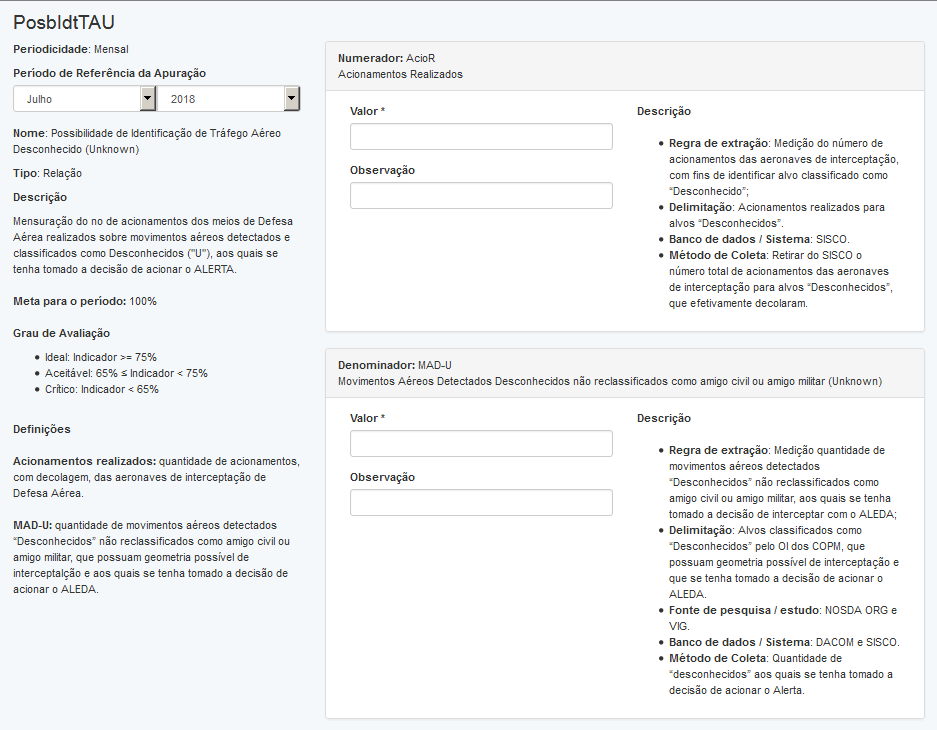 ÍNDICES DE DESEMPENHOPAINÉIS
Mesmo login do Portal do Militar
ÍNDICES DE DESEMPENHOPAINÉIS
ROTEIRO
GOVERNANÇA
GOVERNANÇA NA FAB
ÍNDICES DE DESEMPENHO DA FAB
GESTÃO DE RISCOS
PROGRAMA DE INTEGRIDADE
ACOMPANHAMENTO INSTITUCIONAL
MAPEAMENTO DE PROCESSOS
CONSIDERAÇÕES FINAIS
GESTÃO DE RISCOS
A IN conjunta CGU/MP Nº 001/2016 definiu a obrigatoriedade da Gestão de Riscos no Setor Público.
Em 2017, foi publicada a DCA 16-2 “Gestão de Riscos no COMAER”.
o Decreto 9.203/2017 reafirmou a importância da Gestão de Riscos e determinou a implementação do Programa de Integridade pela Administração Pública Federal.
Em 2018, a DCA 16-2 foi reeditada, com a determinação de que toda a FAB realizasse a gestão de riscos, analisando, pelo menos, um risco associado à Integridade.
GESTÃO DE RISCOS
A DCA 16-2 se inspirou no método de gestão de riscos preconizado pelo Ministério do Planejamento (atualmente Ministério da Economia), que, por sua vez, perfilhou o método COSO
	 Essa Diretriz do Comando da Aeronáutica é a Política de Gestão de Riscos do COMAER e, portanto, de cumprimento obrigatório por todas as OM
GESTÃO DE RISCOS
No entanto, a DCA 16-2 preconizou que cada Órgão de Direção Setorial e Assessoria desenvolvesse a sua própria metodologia de Gestão de Riscos, desde que mantivesse os fundamentos da DCA 16-2
	Acredita-se que o “gigantismo” da FAB e a diversidade de atividades que desenvolve são aspectos que se enquadram melhor num sistema descentralizado
ROTEIRO
GOVERNANÇA
GOVERNANÇA NA FAB
ÍNDICES DE DESEMPENHO DA FAB
GESTÃO DE RISCOS
PROGRAMA DE INTEGRIDADE
ACOMPANHAMENTO INSTITUCIONAL
MAPEAMENTO DE PROCESSOS
CONSIDERAÇÕES FINAIS
PROGRAMA DE INTEGRIDADE
O Programa de Integridade tem por objetivo prevenir e combater, não só a fraude e a corrupção, mas também toda e qualquer quebra de Integridade, que pode ser definida como qualquer comportamento antiético
PROGRAMA DE INTEGRIDADE
PROGRAMA DE INTEGRIDADEFUNDAMENTOS DA INTEGRIDADE NA FAB
SACRIFÍCIO DA PRÓPRIA VIDA
HIERARQUIA E DISCIPLINA
DIREITO MILITAR E DIREITO ADMINISTRATIVO DISCIPLINAR
INTEGRIDADE
VALORES DA ÉTICA MILITAR
PROGRAMA DE INTEGRIDADEFUNDAMENTOS DA INTEGRIDADE NA FAB
SACRIFÍCIO DA PRÓPRIA VIDA
HIERARQUIA E DISCIPLINA
ÉTICA MILITAR
DIREITO MILITAR
PROGRAMA DE INTEGRIDADE
O Decreto 9.203/2017 determinou que a Administração Pública Federal aprovasse os seus Planos de Integridade, até 30 NOV 18, para que fosse instituído o Programa de Integridade, para combate à fraude, corrupção, conflitos de interesse e nepotismo.
PROGRAMA DE INTEGRIDADE
Em 18 MAIO 18, o COMAER aprovou a Portaria 707/GC3 (alterada pela Portaria 1.932/GC3), definindo o EMAER como Unidade de Gerenciamento de Integridade da FAB
Em 20 NOV 18, foi aprovada pelo CMTAER a DCA 16-3 “Plano de Integridade da FAB” que instituiu o Programa de Integridade no COMAER
A DCA 16-3 determinou a obrigatoriedade de que cada OM analisasse os seus riscos de Integridade por meio da metodologia preconizada pela DCA 16-2 “Gestão de Riscos”
PROGRAMA DE INTEGRIDADE
A Integridade é o fundamento mais importante da Governança Pública, porque um ato administrativo não íntegro é o suficiente para eivar de vício todo um processo organizacional
	É impossível respeitar o interesse da sociedade sem Integridade!
ROTEIRO
GOVERNANÇA
GOVERNANÇA NA FAB
ÍNDICES DE DESEMPENHO DA FAB
GESTÃO DE RISCOS
PROGRAMA DE INTEGRIDADE
ACOMPANHAMENTO INSTITUCIONAL
MAPEAMENTO DE PROCESSOS
CONSIDERAÇÕES FINAIS
ACOMPANHAMENTO INSTITUCIONAL
Decreto 6.834, de 30 de abril de 2009
Art. 5o  Ao Estado-Maior da Aeronáutica, órgão responsável pelo planejamento e pela emissão de diretrizes que orientem o preparo e o emprego da Força Aérea, visando ao cumprimento da destinação constitucional da Aeronáutica, compete:
I - coordenar as ações que envolvam os órgãos de direção setorial;
II - orientar, coordenar e controlar as atividades de planejamento, de orçamento e gestão e de modernização administrativa; e
III - planejar, executar e coordenar as atividades do Sistema de Inspeção do Comando da Aeronáutica;
ACOMPANHAMENTO INSTITUCIONAL
Foi aprovada a DCA 16-4 “Acompanhamento Institucional do COMAER”, a qual estabelece uma nova sistemática de avaliação institucional das Unidades subordinadas, à distância, em complementação à Inspeção presencial.
ACOMPANHAMENTO INSTITUCIONAL
O Acompanhamento Institucional se fundamenta em três pilares:
	- Alinhamento Estratégico;
	- Indicadores Estratégicos; e	
	- Gestão de Riscos.
ACOMPANHAMENTO INSTITUCIONAL
Está sendo confeccionada uma ICA com Listas de Verificação do EMAER, para o levantamento de informações junto aos ODSA.
	Os ODSA, por sua vez, também podem ter suas próprias ICA de Listas de Verificação, para a análise da situação de suas OM subordinadas.
ROTEIRO
GOVERNANÇA
GOVERNANÇA NA FAB
ÍNDICES DE DESEMPENHO DA FAB
GESTÃO DE RISCOS
PROGRAMA DE INTEGRIDADE
ACOMPANHAMENTO INSTITUCIONAL
MAPEAMENTO DE PROCESSOS
CONSIDERAÇÕES FINAIS
MAPEAMENTO DE PROCESSOS
Por meio da gestão por processos, a OM pode definir e entender melhor os seus processos mais relevantes, conseguindo aprimorá-los, isto é, torná-los mais eficientes e eficazes
	Outrossim, o Mapeamento e Modelagem de Processos é um requisito básico para o desenvolvimento de muitas iniciativas de Governança, sendo denominado, neste caso, como Governança por Processos
MAPEAMENTO DE PROCESSOS
A Gestão de Riscos deve ser realizada nos processos organizacionais mais relevantes
	Os Indicadores deverão mostrar se os processos existentes estão em conformidade com a busca do atingimento dos objetivos organizacionais
MAPEAMENTO DE PROCESSOS
Está em processo de aprovação a DCA 16-5 “Gestão por Processos no COMAER”, estatuindo em linhas gerais:
A notação BPMN para o mapeamento de processos na FAB
Preferencialmente, a utilização do programa “Bizagi”
A instituição de um Escritório de Processos nos ODSA e nas Diretorias, que pode ser uma Assessoria de Governança (AsGov) ou um dos setores desta Assessoria
ROTEIRO
GOVERNANÇA
GOVERNANÇA NA FAB
ÍNDICES DE DESEMPENHO DA FAB
GESTÃO DE RISCOS
PROGRAMA DE INTEGRIDADE
ACOMPANHAMENTO INSTITUCIONAL
MAPEAMENTO DE PROCESSOS
CONSIDERAÇÕES FINAIS
CONSIDERAÇÕES FINAIS
As boas práticas de Governança devem estar inseridas na cultura organizacional, isto é, devem permear todos os níveis da Instituição
	Esse estado ideal deve ser o resultado de um processo contínuo e efetivo que envolva todos os integrantes da organização
CONSIDERAÇÕES FINAIS
O que se quer é uma Força Aérea que prime pela Integridade e que cumpra sua missão com fundamento nos interesses da sociedade, valendo-se dos recursos que tem à sua disposição da melhor maneira possível, por meio, principalmente, da utilização destas importantes “ferramentas” de Governança:
Modelagem de processos
Indicadores
Gestão de Riscos
Acompanhamento Institucional
Programa de Integridade
ROTEIRO
GOVERNANÇA
GOVERNANÇA NA FAB
ÍNDICES DE DESEMPENHO DA FAB
GESTÃO DE RISCOS
PROGRAMA DE INTEGRIDADE
ACOMPANHAMENTO INSTITUCIONAL
MAPEAMENTO DE PROCESSOS
CONSIDERAÇÕES FINAIS
OBJETIVO
Conhecer os principais aspectos da Governança na FAB (Cn)
GOVERNANÇA NO COMAER
Estado-Maior da Aeronáutica
Sétima Subchefia